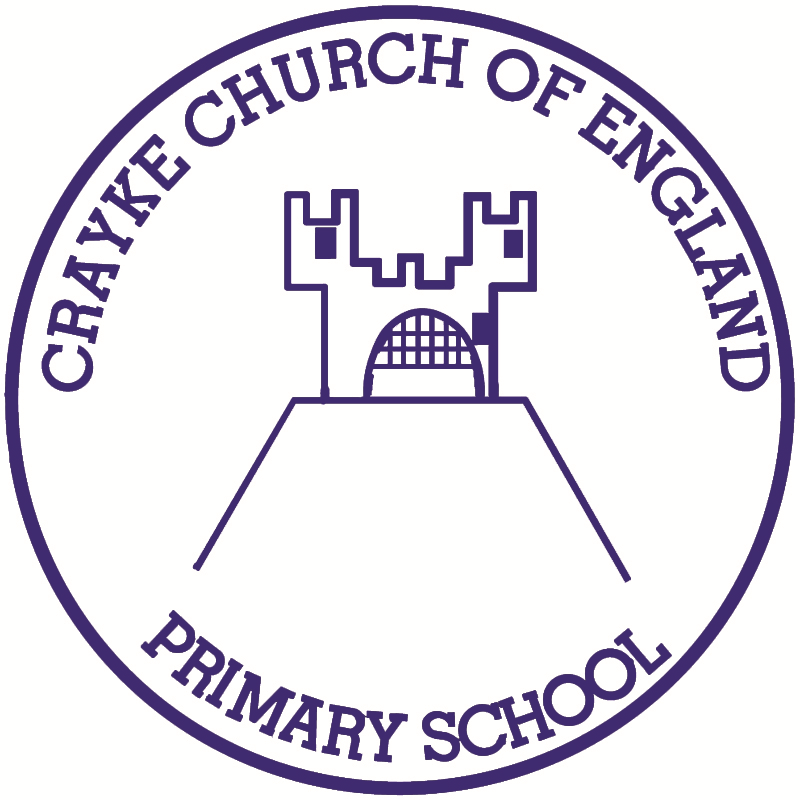 Crayke Church of England Primary SchoolDATES FOR YOUR DIARY 2023/2024
FOLLOW YOUR PATHWAY AND WE GROW TOGETHER WITH CONFIDENCEYou did not choose me, I chose you that you might go and bear fruit, fruit that will last so that whatever you ask in my name the Father will give you.    John 15:16Respect	       Friendship   	      Forgiveness  	     Determination
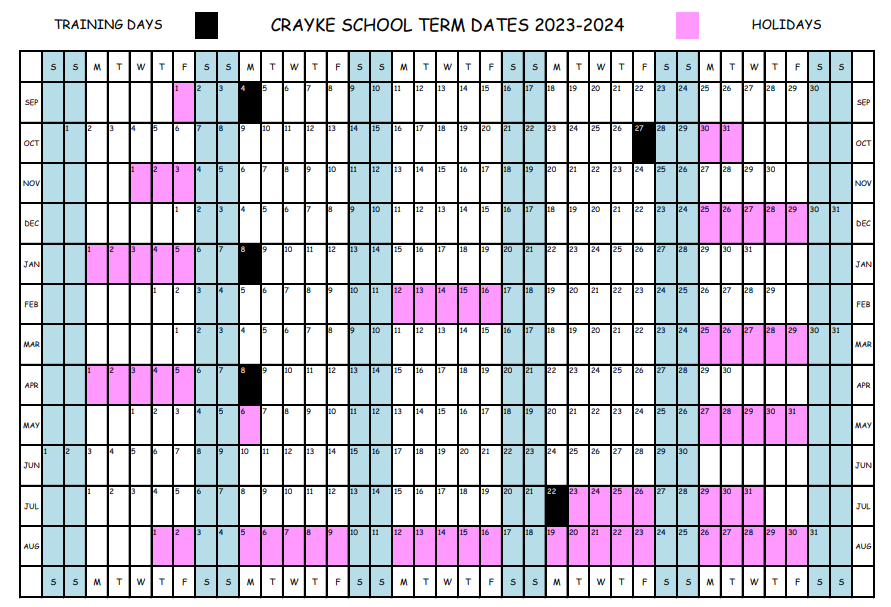 October 2023
REMINDER: SCHOOL CLOSED ON FRIDAY 27 OCTOBER – INSET DAY
November 2023
December 2023
January 2024
February 2024
March 2024
April 2024
May 2024
June 2024
July 2024